KIỂM TRA BÀI CŨ
Câu 1: Sóng âm là gì? Sóng âm có những loại nào?
Câu 2: Nêu những đặc trưng vật lí của âm?
1
10/19/2011 6:45 PM
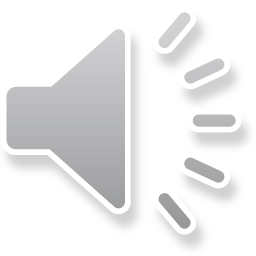 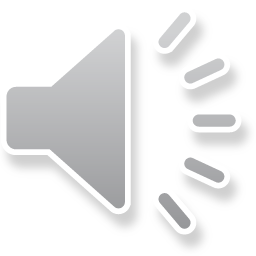 * Các em có phân biệt được giọng hát của hai ca sĩ cùng thể hiện bài hát đang nghe không?
* Giọng của ca sĩ nào trầm, giọng ca sĩ nào bổng?
2
10/19/2011 6:45 PM
BÀI 11 :
ĐẶC TRƯNG SINH LÍ CỦA ÂM
GV: HÀ THẾ NHÂN
3
10/19/2011 6:45 PM
I. Độ cao
- Độ cao của âm là một đặc trưng sinh lý của âm gắn liền với tần số âm.
- Âm có tần số càng lớn thì nghe càng cao (càng bổng), âm có tần số càng nhỏ thì nghe càng trầm.
4
10/19/2011 6:45 PM
II. Độ to
* Với hai âm có cùng tần số, âm nào có cường độ lớn hơn thì ta nghe to hơn. Tuy nhiên, độ to không tỉ lệ với cường độ âm I vì: 
- Độ to còn phụ thuộc tần số. Với âm có f = 1000Hz thì ngưỡng nghe là I = 10-12 (W/m2) và âm có f = 50Hz thì ngưỡng nghe là I = 10-7(W/m2).
- I tăng 10n lần thì độ to tăng n lần và L cũng tăng n lần.
Vậy:  độ to chỉ là một khái niệm nói về đặc trưng sinh lí của âm gắn liền với đặc trưng vật lí là mức cường độ âm 
* Miền nghe được: từ ngưỡng nghe đến ngưỡng đau
- Ngưỡng nghe (f=1000Hz) I0 = 10-12W/m2 ứng với L = 0 dB
- Ngưỡng đau: I = 10W/m2 (với mọi f) ứng với L = 130 dB
5
10/19/2011 6:45 PM
III. Âm sắc
* Với các nhạc cụ khác nhau, khi phát ra cùng một nốt nhạc có cùng độ cao, tai ta vẫn phân biệt loại nhạc cụ đã phát ra do các âm đó có âm sắc khác nhau.
6
10/19/2011 6:45 PM
III. Âm sắc
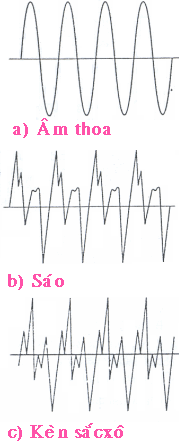 * Khi tổng hợp đồ thị các họa âm của một âm, ta có được một đồ thị dao động âm. Các đồ thị dao động âm tuy có cùng chu kỳ nhưng có dạng khác nhau nên tai có cảm giác âm khác nhau.
7
10/19/2011 6:45 PM
III. Âm sắc
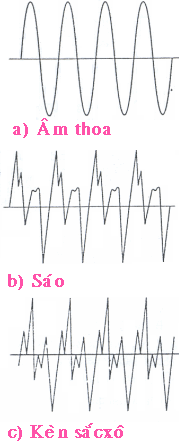 * Kết luận: Âm sắc là một đặc trưng sinh lý của âm, giúp ta phân biệt âm do các nguồn khác nhau phát ra. Âm sắc có liên quan mật thiết với đồ thị dao động âm
8
10/19/2011 6:45 PM
A. màu sắc của âm
B. một tính chất của âm giúp ta nhận biết các nguồn âm
C. một đặc trưng sinh lí của âm
D. một đặc trưng vật lí của âm
CỦNG CỐ
Chọn câu đúng. Âm sắc là
9
10/19/2011 6:45 PM
A. cường độ âm
B. biên độ dao động của âm
C. mức cường độ âm
D. tần số âm
CỦNG CỐ
Chọn câu đúng. Độ to của âm gắn liền với
10
10/19/2011 6:45 PM
[Speaker Notes: HS muốn chọn phương án nào thì rê chuột vào ngay chữ đó, khi con trỏ có dạng bàn tay thì click trái]
A. là một đặc trưng vật lí của âm.
B. là một đặc trưng sinh lí của âm.
C. Vừa là đặc trưng vật lí, vừa là một đặc trưng sinh lí của âm.
D. Là tần số của âm.
CỦNG CỐ
Chọn câu đúng. Độ cao của âm
11
10/19/2011 6:45 PM